Local and regional self-government units' budgets 
- transparency
Nevenka Brkić, Ministry of Finance
Zagreb, 2 December 2015
Presentation overview
Structure of the Republic of Croatia
Local government of the Republic of Croatia and its self-government jurisdiction
Public funding system in the Republic of Croatia
Local and regional self-government funding structure
Budgeting process at the local and regional level
Transparency principles
Budget guidebook for citizens
Budget transparency
2
Structure of the Republic of Croatia
The provisions of the Act on the Territories of Counties, Towns and Municipalities in the Republic of Croatia (Official Gazette no. from 86/06 to 110/15) establish the regional structure of the Republic of Croatia and determine the territories of all the counties, towns and municipalities in the Republic of Croatia, their names and seats, the manner of establishing and changing the borders of municipalities and towns, the procedure preceding the change of the regional structure and other issues significant for the regional structure of local self-government units, that is, regional self-government units [hereinafter: LRSGUs]
3
Local government in the Republic of Croatia
Croatia is established at two government levels: state and local government 
Croatia has two types of local government, and these are:
counties [regional self-government units] 
towns and municipalities (local self-government units)
There are 20 counties, the City of Zagreb, which enjoys the status of a county and a town, 127 towns and 428 municipalities in Croatia, amounting to 576 LRSGUs
A middle level of government has not been established in Croatia as in some EU countries
4
Counties on the territory of Croatia
AUSTRIA
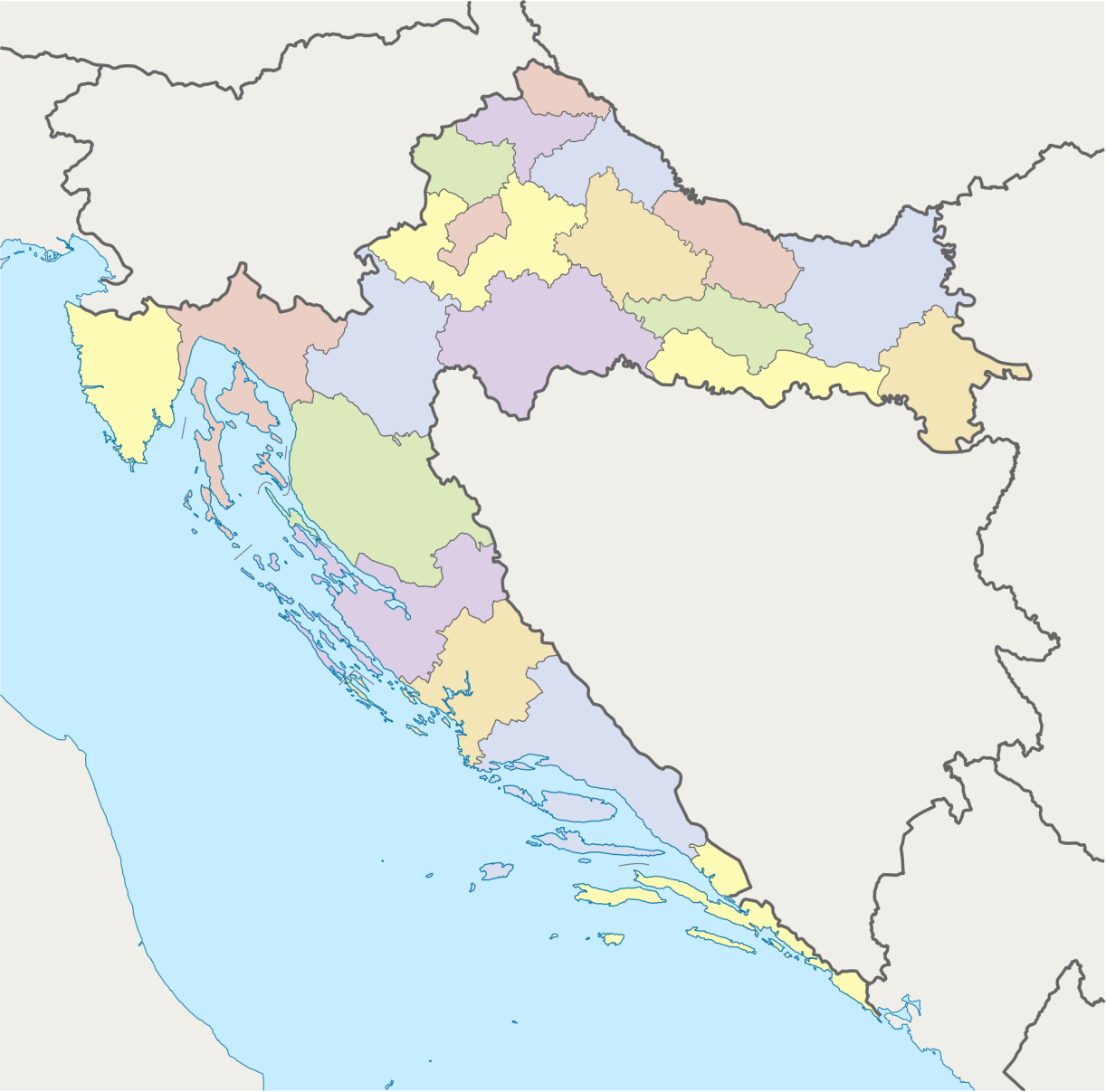 HUNGARY
ITALY
SLOVENIA
SERBIA
BOSNIA & HERCEGOVINA
MONTENEGRO
ITALY
5
ALB.
Borders of the Split-Dalmatia County
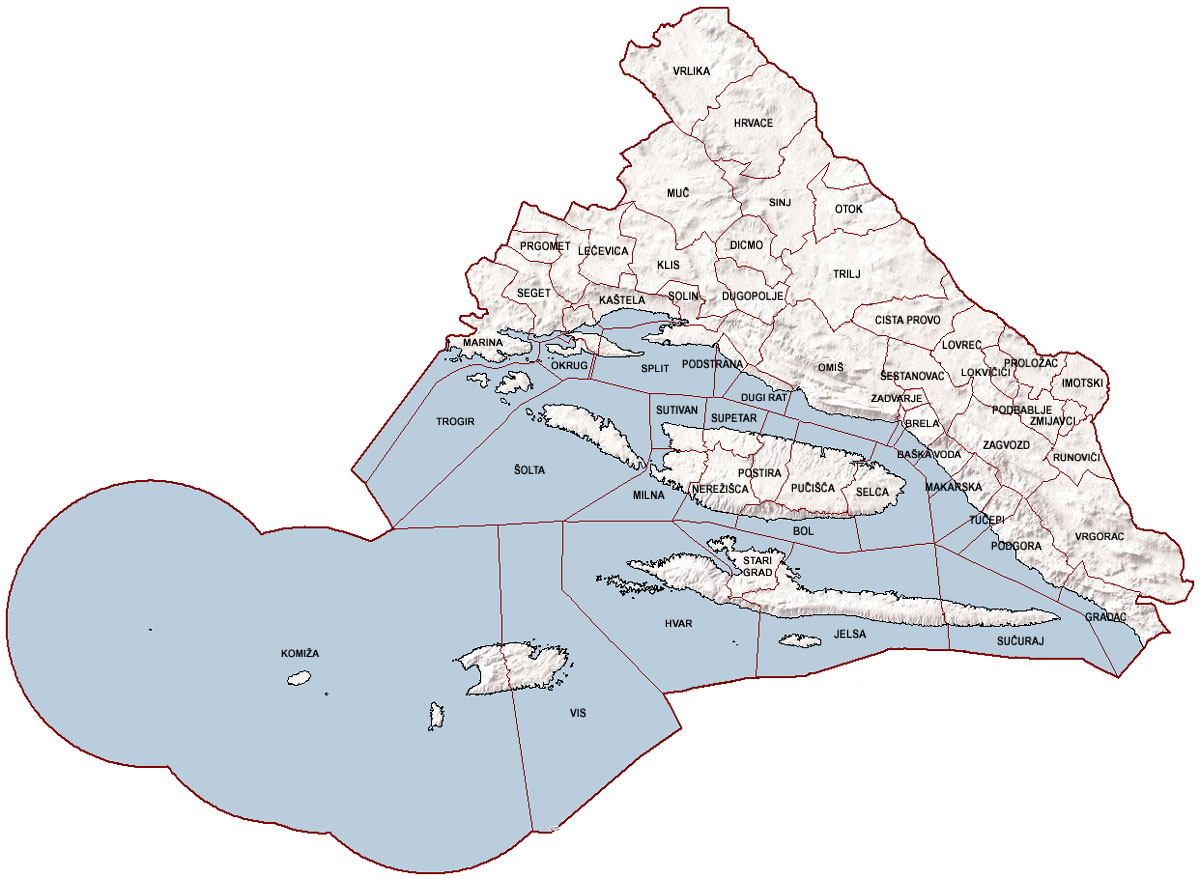 6
Self-government jurisdiction of an LRSGU
The provisions of the Act on Local and Regional Self-Government (Official Gazette no. 33/01 to 144/12 and 19/13—consolidated text) prescribe the self-government jurisdiction of municipalities, towns and counties 
Municipalities, towns and counties are independent in deciding on the activities from their self-government jurisdiction pursuant to the Constitution of the Republic of Croatia and the stated Act
7
Self-government jurisdiction of municipalities and towns
In their self-government jurisdiction, towns and municipalities perform activities of local significance which directly meet citizens' needs and which are not assigned to state authorities under the Constitution or law, and especially activities relating to:
- settlement planning and residence,
- spatial and urban planning,
- municipal economy,
- child care,
- social welfare,
- primary health care,
- primary school education,
- culture, physical education and sports,
- consumer protection,
- natural environment protection and enhancement,
- fire and civil protection,
- transport on own territory,
- and other activities pursuant to special laws
8
The self-government jurisdiction of large towns and county seats
Large towns are local self-government units which are at the same time economic, financial, cultural, health, traffic and scientific centres of development of wider surroundings which have populations of more than 35,000 inhabitants 
The self-government jurisdiction of large towns, as well as of county seats, includes not only activities of local significance performed by the abovementioned towns and municipalities, but also activities related to: 
- public road maintenance,
- issuing of construction and location permits, other documents related to construction and execution of spatial planning documents
9
Self-government jurisdiction of counties
In its self-government jurisdiction, a county performs activities of regional significance, and especially those relating to:
- education,
- health care,
- spatial and urban planning,
- economic development,
- transport and transport infrastructure,
- public road maintenance,
- planning and development of the network of educational, health care, social and cultural institutions,
- issuing of construction and location permits, other documents related to construction and execution of spatial planning documents for the county territory outside the territory of a large town,
- and other activities pursuant to special laws
10
LRSGU in the public funding system in the Republic of Croatia
11
LRSGU funding sources
1. OWN INCOME
Own taxes (including surtax on income tax)
Other own income (income under special regulations—public utility contributions, public utility fees, administrative fees, fees for use of public surfaces, residence tax, income from sales and rental of assets, fines ...)
2. COMMON INCOME 
Tax income (income tax and real estate transfer tax)
Other common income (concession fee, income from monument annuity, income from sale of duty stamps, income from games of chance ...)
3. OTHER SOURCES OF INCOME
Grants
Receipts from borrowing (long-term and short-term)
12
Common taxes LRSGU
Income tax
is divided between the local and the regional self-government
Real estate transfer tax
is divided between the local self-government (80%) and the central state (20%)
13
Income tax—distribution
14
LRSGU income structure in 2014
15
LRSGU tax income structure in 2014
16
Budgeting process at the local and the regional level
17
Budgeting process at the local and the regional level
Source: the Budget Act (Official Gazette 87/2008, 136/2012 and 15/2015)
18
Transparency principles at the LRSGU level
At its session held on 5 April 2012, the Government of the Republic of Croatia, accepted the Action Plan for the Implementation of the Open Government Partnership Initiative in the Republic of Croatia for the Period 2012-2013 
As one of the priority challenges of the said Action Plan, the strengthening of the transparency principle was stressed as a factor contributing to more efficient management of public resources
Pursuant to the Action Plan, it was proposed to LRSGUs, for the purpose of making the contents of their budgets available to the public, to publish on their web pages:
the budget proposal
the adopted budget with projections 
the proposal of a semi-annual and annual report on budget execution
19
Budget guidebook for citizens
Pursuant to the Action Plan, it was proposed to LRSGUs to publish citizens' guidebooks
The Ministry of Finance gave its recommendation and published on its web pages a Unique format of the citizens' guidebook accompanying local and regional self-governments budgets 
The LRSGUs' citizens' guidebook should contain:
A word of introduction which lays out the key objectives intended to be achieved through activities and projects financed from the budget   
General notes about the budget and its contents
A short overview of the proposed budget for the budget year and the projections from the next two years
Budget income structure
Key programmes, projects and activities funded from the budget
Important contacts and useful information
20
Budget transparency
The provisions of Article 12 of the Budget Act (Official Gazette no. 87/08, 136/12 and 15/15) prescribe one of the key budget principles—the transparency principle. The transparency principle is especially important because it makes it available to the public and to all those interested in how budget funds are spent. The said provisions stipulate as follows: 
LRSGUs' budget and budget projections, amendments to the budget and the decision on provisional funding shall be published in LRSGUs' official journals
21
Budget transparency (2)
The provisions of Article 12 of the Budget Act also stipulate that: 
the semi-annual and annual report on the execution of the budget, and the semi-annual and annual report on the execution of the financial plan of an extrabudgetary user shall be published on LRSGUs' web pages
the general and special part of the semi-annual and annual report on the execution of the budget and the general and special part of the semi-annual and annual report on the execution of the financial plan of an extrabudgetary user shall be published in LRSGUs' official journals
22
Budget transparency (3)
LRSGU, budgetary and extrabudgetary users publish annual financial reports on their web pages not later than within eight days from the day of their submission
if a budgetary or extrabudgetary user does not have their own web page, they shall publish their annual financial reports on the web pages of the competent LRSGU within eight days from their submission
23
Why is LRSGU transparency so important?
Citizens should be encouraged to take part in the adoption and implementation of decisions important for the development of the community they live in
Lack of LRSGUs' initiative to include citizens in the process of adoption of decisions of public interest can make the citizens lose their trust in self-government institutions
Availability of information on income and expenditure, foreseen activities and projects funded from an LRSGU's budget has a strong impact on corruption prevention and greater efficiency in spending budget funds
Coordinated action of all interested parties in the preparation and adoption of an LRSGU's budget raises the level of mutual trust, brings about improvement and development of the LRSGU and supports more efficient spending of budget funds
24
Published on the web pages of the Ministry of Finance
The Ministry of Finance published the amount and structure of the grant to LRSGUs from the state budget at http://www.mfin.hr/hr/pomoci-jlprs

The Ministry of Finance published the Realization of the LRSGU Budget for the period 2010-2014 at http://www.mfin.hr/hr/ostvarenje-proracuna-jlprs-  za-period-2010-2014  
The realization of the LRSGU budget is available from the web pages of the Ministry of Finance (archives) starting from 1998
25
26
27
Published on web pages
Based on the data published on the web pages of the Ministry of Finance about the realization of the LRSGU budget, the Institute for Public Funding published an article on its website www.ijf.hr/upload/files/file/newsletter/98.pdf, and based on that article, a map of Croatia appeared on the web page http://brojkemi.xyz/proracun/index.html with all the municipalities and towns with the basic data on the realization of the municipalities' and towns' budgets for 2014 
for example: 
	Rovinj - realization of the budget in 2014
	Surplus				HRK 28 mil.
	Total income 			HRK 143 mil.
	Total expenditure		HRK 115 mil. 
	Surplus per inhabitant		HRK 1,960 
	Income per inhabitant		HRK 9,976 
	Expenditure per inhabitant	HRK 8,016
28
Questions


		





Nevenka BrkićHead of the Service for Financing of Local and Regional Self-Government Units in theSTATE TREASURYOF THE MINISTRY OF FINANCE           e-mail: nevenka.brkic@mfin.hr
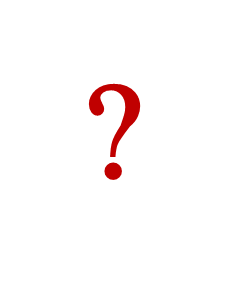 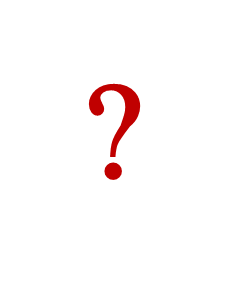 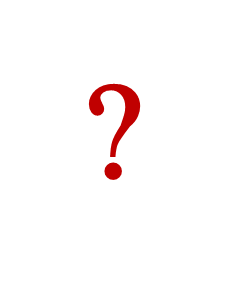 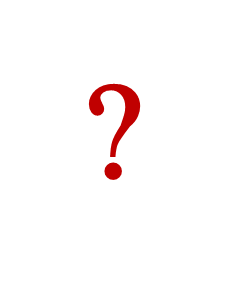